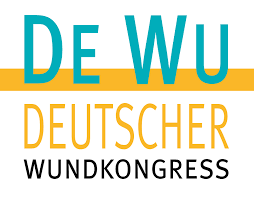 Logo der eigenen 
Klinik/Praxis
TITEL Lorem ipsum dolor sit amet, consetetur sadipscing elitr, sed diam nonumy eirmod (ggf. doppelzeilig)
EINLEITUNG
ERGEBNISSE
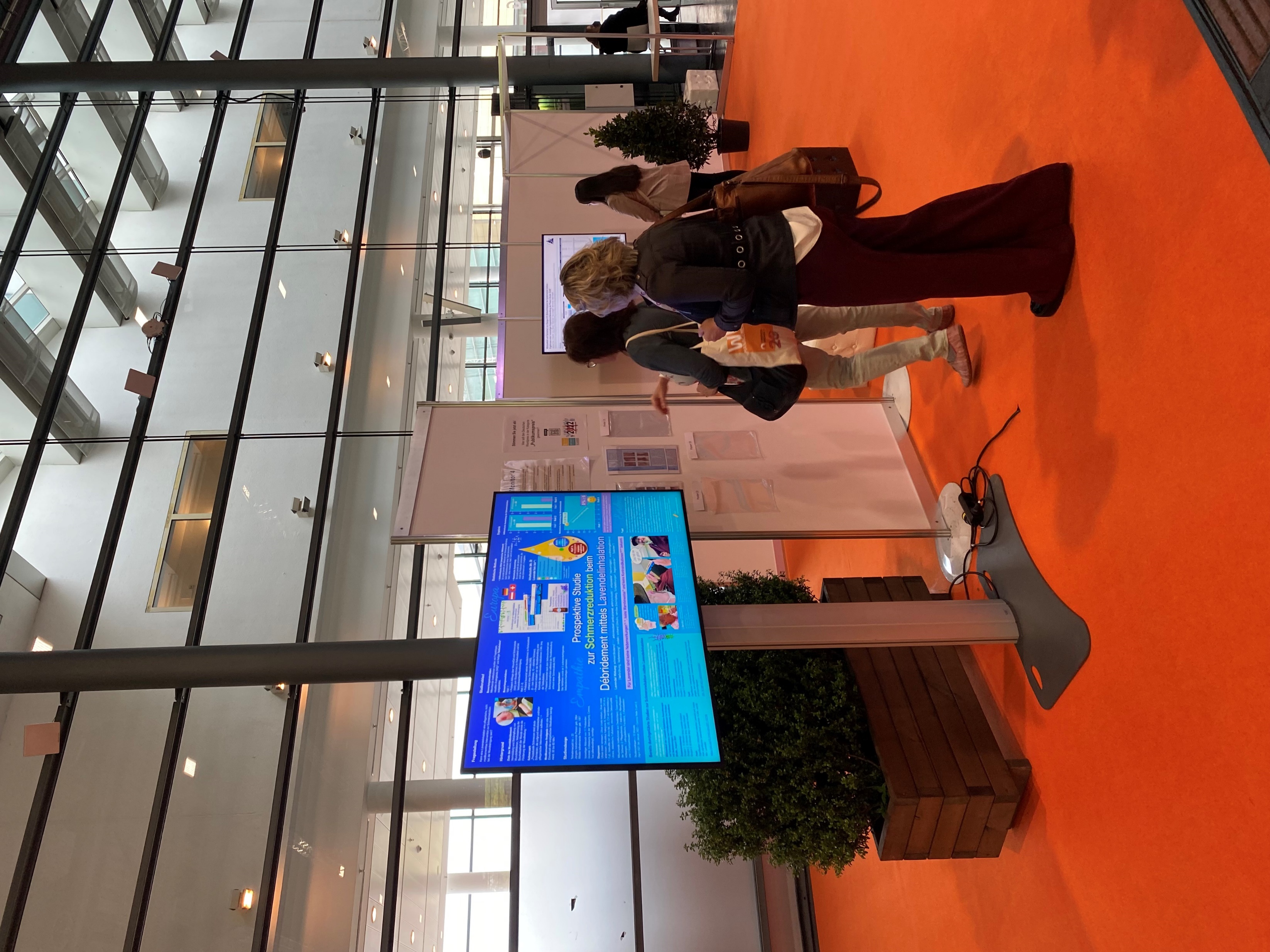 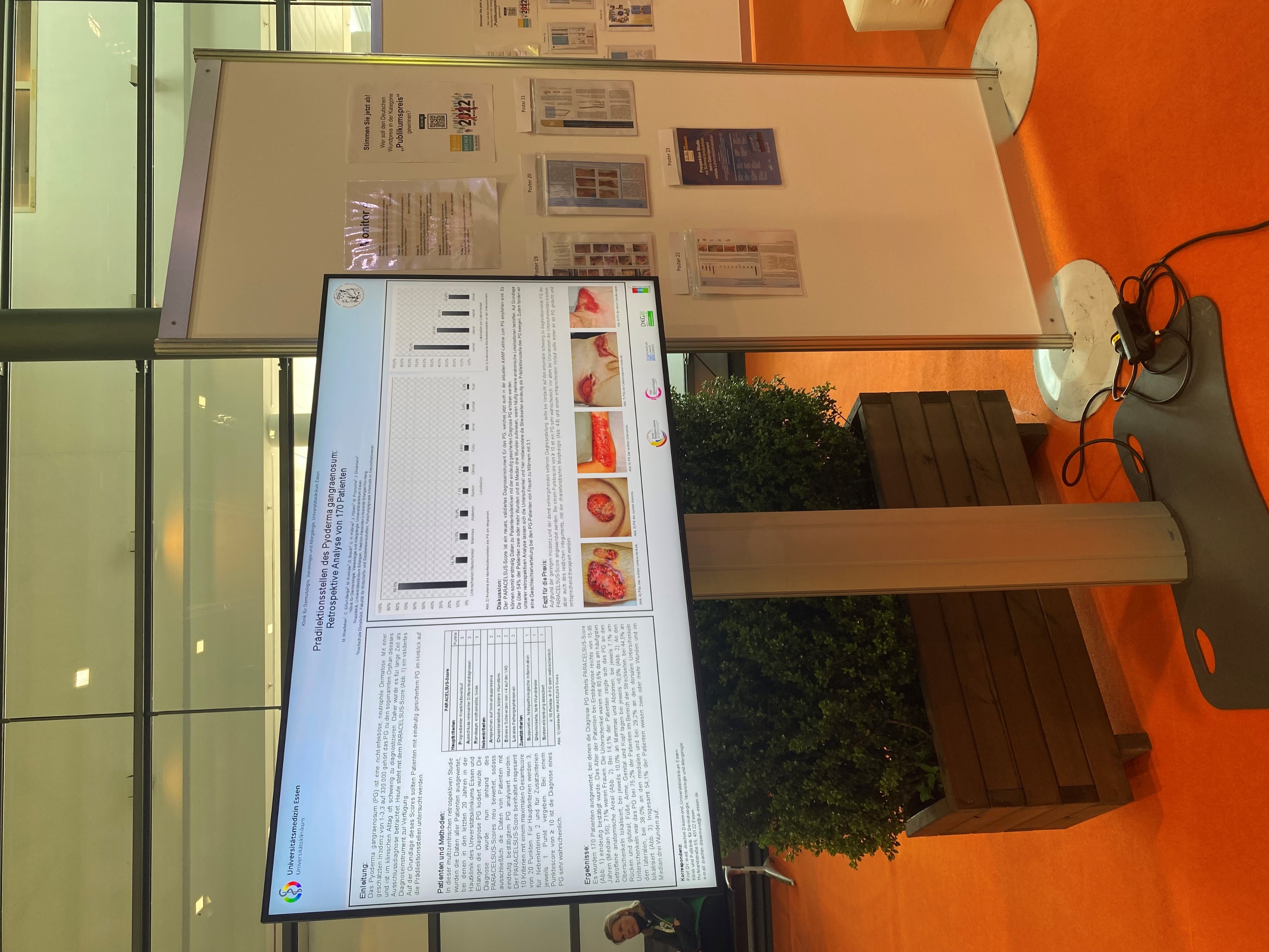 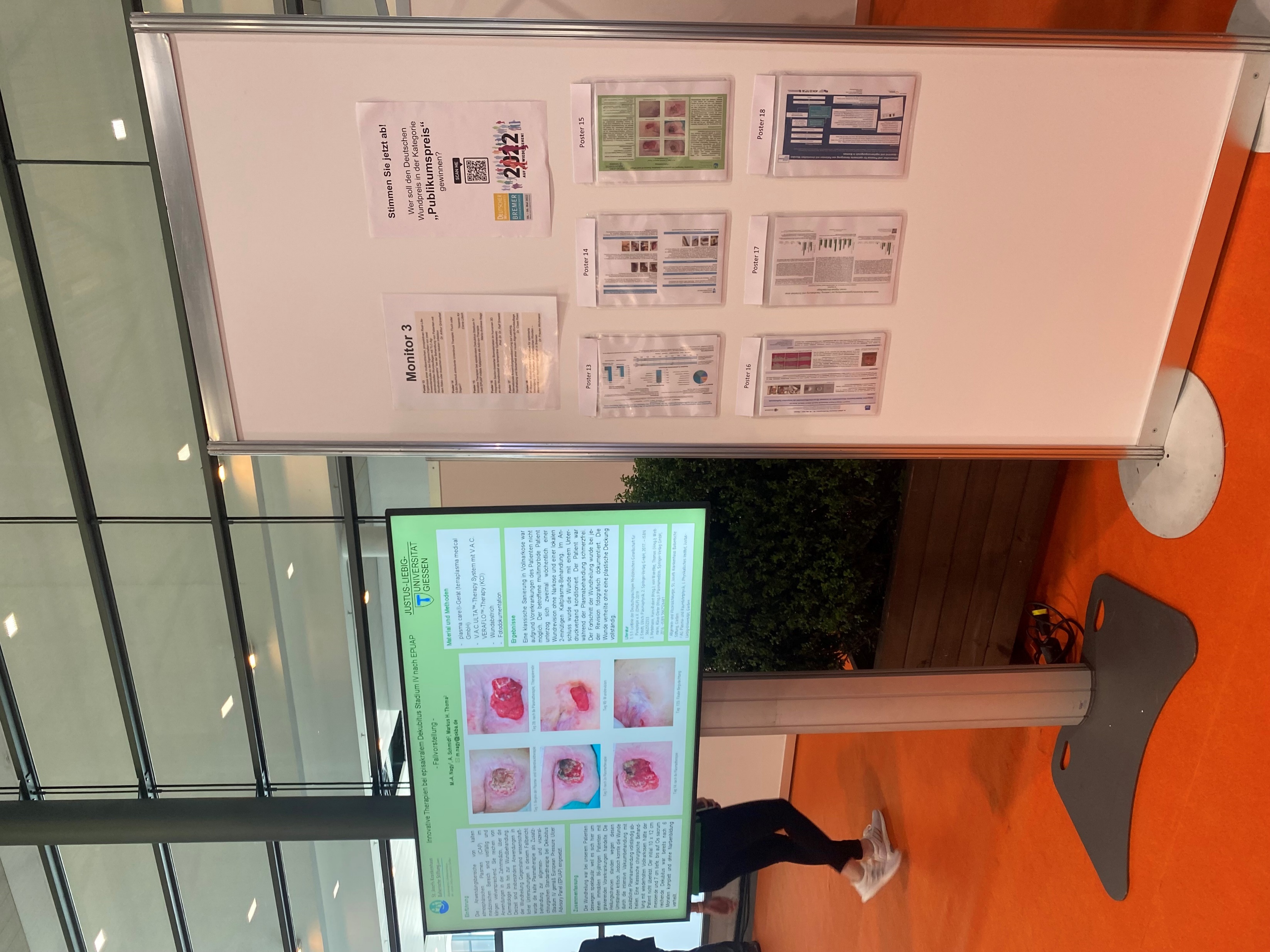 Lorem ipsum dolor sit amet, consetetur sadipscing elitr, sed diam nonumy eirmod tempor invidunt ut labore et dolore magna aliquyam erat, sed diam voluptua. At vero eos et accusam et justo duo dolores et ea rebum. Stet clita kasd gubergren, no sea takimata sanctus est Lorem ipsum dolor sit amet.
METHODIK
Lorem ipsum dolor sit amet, consetetur sadipscing elitr, sed diam nonumy eirmod tempor invidunt ut labore et dolore magna aliquyam erat, sed diam voluptua. At vero eos et accusam et justo duo dolores et ea rebum. Stet clita kasd gubergren, no sea takimata sanctus est Lorem ipsum dolor sit amet. Lorem ipsum dolor sit amet, consetetur sadipscing elitr, sed diam nonumy eirmod tempor invidunt ut labore.
Lorem ipsum dolor sit amet, consetetur sadipscing elitr, sed diam nonumy eirmod tempor invidunt ut labore et dolore magna aliquyam erat, sed diam voluptua. At vero eos et accusam et justo duo dolores et ea rebum. Stet clita kasd gubergren, no sea takimata sanctus est Lorem ipsum dolor sit amet. Lorem ipsum dolor sit amet, consetetur sadipscing elitr, sed diam nonumy eirmod tempor invidunt ut labore et dolore magna aliquyam erat, sed diam voluptua. At vero eos et accusam et justo duo dolores et ea rebum. Stet clita kasd gubergren, no sea takimata sanctus est Lorem ipsum dolor sit amet.
ZUSAMMENFASSUNG & DISKUSSION
Lorem ipsum dolor sit amet, consetetur sadipscing elitr, sed diam nonumy eirmod tempor invidunt ut labore et dolore magna aliquyam erat, sed diam voluptua. At vero eos et accusam et justo duo dolores et ea rebum. Stet clita kasd gubergren, no sea takimata sanctus est Lorem ipsum dolor sit amet.
Kontakt: Vortragende:r mit Klinik/Praxis und Adresse
Format und Schrift Poster:
Ihr Poster wird in digitaler Form in der Posterausstellung auf 65" Full HD LED Displaygroßen Monitoren gezeigt. 
Es ist kein Ausdruck notwendig.
Datei: 
JPG-Datei 
Max. 20 MB 
Full HD-Auflösung: 1.920 x 1.080 Pixeln 
QHD: 2.560 x 1.440 Pixeln
4K UHD: 3.840 x 2.160 Pixeln
Format: 16:9 (Querformat)
Bitte achten Sie darauf, dass das Poster gut leserlich ist und die Schriftart nicht zu klein ist!

Wichtige Deadlines
Zeitraum für die Erstellung des Posters durch Einreicher: 		01.03. - 03.05.2024
Finale Abgabe der Poster an das Organisationsteam DEWU: 		03.05.2024